How Neighborhoods Influence the Health and Success of Boys and Young Men of Color
Arnold Chandler, Senior Policy AssociateWarren Institute on Law and Social Policy
1
Overview
Race and Place: examining the unequal geography of child opportunity

How neighborhoods demonstrably shape the:

Health of boys and young men of color
Economic Opportunity of boys and young men of color

Policy and Program Strategies and a Look at Changing Places
2
[Speaker Notes: Today I’ll be surveying some key research related to: 1) Causal factors shaping the health and economic opportunity for boys and young men of color as well as; 2) Program and policy responses to some of these factors that can help improve the lives of BMOC

Specifically, we’ll review research on the intersection of race and place and look at what the latest evidence says about the starkly different geography of child opportunity faced by children of color versus their white counterparts.

We then look at why this difference is so consequential. 

We’ll look at recent research that shows how neighborhoods demonstrably shape the health of boys and young men of color as well as their economic opportunities into young adulthood and over the life course.

We’ll then look at a handful of policy or program interventions that have worked, some of which are described in Changing Places which I’ll talk briefly about at the end.

For sake of brevity, I’ll be using the term BMOC throughout today’s presentation, which means simply Boys and Men of Color, but I’m generally talking about children and to some degree young men of color up to their late 20s. 

Much of the data and research I’ll be presenting today, however, will focus on Black and Latino boys.

I’ll preface by presentation today by noting that sometimes research can seem like the scenic route to common sense.  Just take what we already generally know and make it a lot more complicated.  However, what I hope to do today is survey some key areas of research that reveals things you may not have known, or at least provided you with some evidence from elsewhere to back up your own observations.]
Race and place: THE unequal GEOGRAPHY OF CHILD OPPORTUNITY
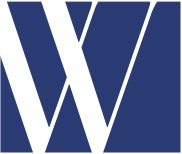 3
Neighborhoods are Powerful Child Development Contexts
Neighborhoods shape opportunities for healthy child  and young adult development.  They include:

Cognitive development tied to school outcomes

Safe physical environments that shape exposure to trauma and chronic stress

Opportunities for economic mobility (moving up the income ladder)

The type of housing one can afford is a powerful impediment to or the vehicle for accessing neighborhood developmental opportunities
4
BMOC Face an Unequal Geography of Child Opportunity
“The Geography of Opportunity: A Framework for Child 	 	Development”, in Changing Places, U.C. Press (2010)
FINDINGS: 

If you looked at the range of neighborhoods that White children live in in the 100 largest metro areas in 2000, and you compared them to those of Black and Latino children, you’d find that…

76 percent of Black and 69 percent of Latino children lived in poorer neighborhoods than the neighborhoods of the 25 percent worst-off White children.
5
[Speaker Notes: Data Source:

This study uses data from the 2000 Census for the 100 largest metropolitan areas in the United States

Main Conclusion: Black and Latino children live in very different neighborhoods from White children.

More Specifically: What this means is that when we talk about neighborhoods that present challenges to child development, we are not just talking about poor children. We’re talking about the majority of kids of color, poor or not.]
An Unequal Geography of Child Opportunity
Separate and Unequal: The Neighborhood Gap for Blacks, Hispanics and Asians in Metropolitan America, US 2010 Project, John R. Logan (2011)
FINDINGS:          		

Using data for 2000 to 2009 for all metro areas in the U.S.: 

The average African American and Latino family earning more than $75,000 a year lived in a neighborhood with a higher poverty level than the average White family earning less than $40,000 a year
6
[Speaker Notes: Data Source:

Using data from the 2000 Census and the 2005-2009 American Community Survey, this study released in 2011 reported (read slide)….]
An Unequal Geography of Child Opportunity
Neighborhoods and the Black-White Mobility Gap, PEW,  Patrick Sharkey (2009)
FINDINGS:          		(high poverty = 20% or higher)

For children born 1955-1970: 

62 percent of Black children, compared to  4 percent for White children grew up in high poverty neighborhoods.

49 percent of Black children from middle class families compared to less than 1 percent of middle class White children grew up in high poverty neighborhoods
7
[Speaker Notes: Data Source:

Panel Study on Income Dynamics, nationally representative longitudinal study that  is unique because it has followed families since 1968, allowing researchers to track the economic status of children during their childhood and into adulthood.]
An Unequal Geography of Child Opportunity
For children born 1985-2000: 

66 percent of Black children compared to 6 percent of White children grew up in a high poverty neighborhood.
8
[Speaker Notes: Together these data paint a striking picture.  Most Black and Latino children grow up in very different child developmental contexts with respect to their exposure to neighborhood poverty.   This data shows that regardless of income, most children of color simply experience different neighborhood opportunities.  Next we’ll look at why this is so important.]
HOW NEIGHBORHOODS INFLUENCE HEALTH FOR BMOC
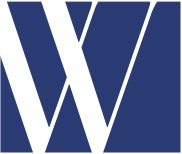 9
[Speaker Notes: We’ve established that Black and Latino children grow up in very different neighborhoods from White children overall, now we’ll look at how neighborhoods of higher poverty impact the health of Black and Latino children, particularly boys and young men.]
How Neighborhoods Influence the Health of BMOC
We’ll delve into 2 key areas where neighborhoods are shown to negatively impact health in profound ways:
Cognitive development

Exposure to violence, trauma and chronic stress
10
[Speaker Notes: Other research has pointed to a number of factors that impact the residents and thus BMOC in neighborhoods of concentrated disadvantage
Availability of healthy food
Exposure to toxic soil and air-borne pollutants
Access to health care providers

All of which are important for health and development.  

However, we’ll be focusing on two particularly consequential areas of child health and development that have dramatic consequences for the entire life course of people of color in the United States.

Specifically, we’ll be looking at how neighborhoods impact cognitive development and the exposure of neighborhood children to violence, trauma and chronic stress.]
Concentrated Disadvantage and Cognitive Development
Durable Effects of Concentrated Disadvantage on 	Verbal Ability among African-American Children, Proceedings of the National Academy of Sciences,  Robert J. Sampson et al (2007)
STUDY DESIGN:

Disparities in “verbal ability” are a  major predictor of later life outcomes.

The researchers wanted to see the effect of living in a neighborhood of concentrated poverty on the development of verbal ability in children.

They looked at a data set containing over 2,000 children ages 6-12 living in Chicago and followed them wherever they moved in North America for up to 7 years.
11
[Speaker Notes: Using data from the Project on Human Development in Chicago Neighborhoods, this study identifies the effect of living in a neighborhood of concentrated disadvantage, by comparing the outcomes of children who stay in such neighborhoods over time to those of other children who move from very disadvantaged to less advantaged neighborhoods, and vice versa.]
Concentrated Disadvantage and Cognitive Development
The  quasi-experimental study compared the experiences of children moving into neighborhood of concentrated disadvantage, out of neighborhoods of concentrated disadvantage,  and those who remained in such neighborhoods over time.

FINDINGS:

They found that living in a neighborhood of concentrated disadvantage has the same effect on the development of a child’s verbal cognitive ability as missing one or two entire years of school.

They further found that the strongest effects of living in concentrated disadvantage appear several years after children live in these areas.  The effects linger on even if a child leaves a severely disadvantaged neighborhood.
12
Concentrated Disadvantage and Cognitive Development
Title: “The Legacy of Disadvantage: Multigenerational Neighborhood Effects on Cognitive Ability”, Sharkey and Elwert,  American Journal of Sociology (2011)
STUDY DESIGN:

Using data from the Panel Study on Income Dynamics (PSID), this study joins a growing body of evidence showing that the effect of concentrated poverty on cognitive ability

FINDINGS: 

A family’s exposure to high neighborhood poverty (>20%) over two consecutive generations is found to reduce the average child’s cognitive ability by more than half a standard deviation.
13
Exposure to Violence, Trauma, Chronic Stress
Homicide Victimization (Center for Disease Control)

For 10-24 year-old males, homicide is the leading cause of death for Blacks, and the second-leading cause of death for Latinos. 

The murder victimization rate for Black males is almost 19 times that for White males, while the rate for Latino males is 6 times the rate for their White peers. (CDC 2010)

Among boys ages 1-14, homicide is the second leading cause of death for Black boys, while for Latino and white boys, it is cancer. (CDC 2008).
14
[Speaker Notes: It won’t be surprising to most of you I’m sure to hear that neighborhoods of increasing poverty are also increasingly dangerous places.  But they give rise to profound disparities in violence victimization among children and young men.  Specifically, as we can see here (read slide)…]
Explaining Racial Disparities
“Explaining the Race/Ethnicity-Violence Relationship: 	Neighborhood Context and Social Psychological 	Processes”, Joanne Kaufman, Justice Quarterly (2005)
FINDINGS:

Neighborhood context , socioeconomic status and social psychological processes (specifically witnessing or being victimized by violence) explains most of the relationship between race/ethnicity and violence.
15
[Speaker Notes: Data Source:

Using the National Longitudinal Study of Adolescent Health (Add Health) which uses a nationally representative sample of adolescents in grades 7-12 in the United States during the 1994-1995 school year.  The Add Health cohort has been followed into young adulthood with three in-home interviews, the most recent in 2001-2002 when the sample was aged 18-26.  

Add Health combines longitudinal survey data on respondents' social, economic, psychological and physical well-being with contextual data on the family, neighborhood, community, school, friendships, peer groups, and romantic relationships, providing unique opportunities to study how social environments and behaviors in adolescence are linked to health and achievement outcomes in young adulthood.]
Trauma and Cognitive Development
Healing the Hurt: Trauma-Informed Approaches to 		the Health of Boys and Young Men of Color, John 			Rich et al, Drexel University School of Public 				Health (2009)
FINDINGS:

What is Trauma?: Experiences or situations that are emotionally painful and distressing and that overwhelm an individual’s ability to cope.  This also includes chronic adversity such as racism, discrimination, oppression and poverty.
16
[Speaker Notes: A consequence of having high levels of violence in poorer neighborhoods of course is trauma.  And a rapidly evolving body of research demonstrates its consequences for children growing up in neighborhoods that induce toxic levels of stress.]
Trauma and Cognitive Development
Trauma and Chronic Stress Physically Re-wire the Brain: We now have a wide body of research indicating that the brains of children who are exposed to chronic trauma and stress are wired differently than children whose experiences have been more secure. (National Scientific Council on the Developing Child 2007)

Repeated stress or threat leads to an over-production of cortisol in the brain which in situations of chronic stress can occur at a toxic level that actually damages or kills neurons in critical regions of the brain

Cortisol over-production can lead to Hyperarousal (an elevated heart rate and constant anxiety) and Dissociation (“shutting down” and detachment).
17
[Speaker Notes: Brain Development and Trauma

What Is Trauma?
• experiences or situations that are emotionally painful and distressing, and that overwhelm an individual’s ability to cope
• chronic adversity (e.g., discrimination, racism, oppression, poverty)

We now have a wide body of research indicating that the brains of children who are exposed to chronic trauma and stress and wired differently than children whose experiences have been more secure (National Scientific Council on the Developing Child 2007). Two key developmental processes are adversely affected by exposure to trauma—neurodevelopment (the physical and biological growth of the brain) and psychosocial development (personality development, capacity for relationships, development of moral values and social conduct).

When experiencing stress or threat, the brain’s “fight or flight” response is activated through increased production of the hormone cortisol. While cortisol production can be protective in emergencies, in situations of chronic stress its level is toxic and can damage or kill neurons in critical regions of the brain. Especially damaging is the experience of stressors that occur in an unpredictable fashion (e.g., community violence, domestic violence). In extreme cases, chronic exposure to trauma causes a state of hyperarousal or dissociation. Hyperarousal is characterized by an elevated heart rate, slightly elevated body temperature, and constant anxiety. Dissociation involves an internalized response in which the child shuts down, detaches, or “freezes” as a maladaptive way of managing overwhelming emotions and/or situations. The younger the child is, the more likely he or she will respond with dissociation. Children are more susceptible to post-traumatic stress because in most situations they are helpless and incapable of either “fight or flight.” Through the repeated experience of overwhelming stress, children may abandon the notion
that they can impact the course of their lives in a positive way. The result is a state of learned helplessness. When trauma or neglect happens early in life and is left untreated, the injuries sustained reverberate to all ensuing developmental stages (Bremner 2002; Van der Kolk1996; McEwen and Magarinos 1997).]
Trauma and Cognitive Development
When trauma or neglect happen early in life and is left untreated, the injuries sustained reverberate throughout the lifespan.
18
[Speaker Notes: Brain Development and Trauma

What Is Trauma?
• experiences or situations that are emotionally painful and distressing, and that overwhelm an individual’s ability to cope
• chronic adversity (e.g., discrimination, racism, oppression, poverty)

We now have a wide body of research indicating that the brains of children who are exposed to chronic trauma and stress and wired differently than children whose experiences have been more secure (National Scientific Council on the Developing Child 2007). Two key developmental processes are adversely affected by exposure to trauma—neurodevelopment (the physical and biological growth of the brain) and psychosocial development (personality development, capacity for relationships, development of moral values and social conduct).

When experiencing stress or threat, the brain’s “fight or flight” response is activated through increased production of the hormone cortisol. While cortisol production can be protective in emergencies, in situations of chronic stress its level is toxic and can damage or kill neurons in critical regions of the brain. Especially damaging is the experience of stressors that occur in an unpredictable fashion (e.g., community violence, domestic violence). In extreme cases, chronic exposure to trauma causes a state of hyperarousal or dissociation. Hyperarousal is characterized by an elevated heart rate, slightly elevated body temperature, and constant anxiety. Dissociation involves an internalized response in which the child shuts down, detaches, or “freezes” as a maladaptive way of managing overwhelming emotions and/or situations. The younger the child is, the more likely he or she will respond with dissociation. Children are more susceptible to post-traumatic stress because in most situations they are helpless and incapable of either “fight or flight.” Through the repeated experience of overwhelming stress, children may abandon the notion
that they can impact the course of their lives in a positive way. The result is a state of learned helplessness. When trauma or neglect happens early in life and is left untreated, the injuries sustained reverberate to all ensuing developmental stages (Bremner 2002; Van der Kolk1996; McEwen and Magarinos 1997).]
Trauma and Cognitive Development
“The Acute Effect of Homicides on Children’s Cognitive Performance”, Proceedings of the National Academy of Sciences, Patrick Sharkey, 2010
FINDINGS:

Using two separate longitudinal samples, the study shows an acute effect of violence on achievement scores.  The study showed that Black children taking assessment tests within a weak of a homicide occurring within their neighborhood had achievement scores around one-half standard deviation lower than other children.  Importantly, the study compared children from the same neighborhoods of concentrated disadvantage.
19
[Speaker Notes: Data Source:

Data are from a sample of children age 5–17 years in the Project on Human Development in Chicago Neighborhoods.

In the PHDCN, exposure to a homicide within the block group that occurs within a week before the WISC-R vocabulary assessment reduces scores by roughly 0.5 SD, and exposure to a homicide within the block group that occurs
within 4 d before the assessment reduces WRAT3 reading scores by 0.66 SD. In the Three City Study Chicago sample, exposure to a homicide within the census tract that occurs within a week before the assessment reduces Woodcock-Johnson letter-word scores and applied problems scores by 0.66 to 1 SD, although these estimates have wide confidence intervals.

The pattern of findings is consistent with the literature on acute stress disorder, which is defined as a response to a threatening event that induces fear, helplessness, or horror. Among other symptoms are reduced awareness and difficulties with concentration for a period lasting at least 2 d and up to 1 mo after the stressor (30–34).

Thus, although the analysis is limited to the identification of acute effects, these calculations indicate that in the most violent communities youth frequently may navigate daily life within the school or home environment while functioning at less-than optimal levels. An additional implication of the results is that the impact of violence is not limited to those victimized or those who directly witness an act of violence but is felt by children across a community who live in close proximity to extreme violent events.

The Acute Effect of Local Homicides on Children’s Cognitive Performance (Sharkey, 2010)

Sharkey’s (2009) analysis of data from the PHDCN provides some confirming support for the violence-achievement link using variation over time across Chicago neighborhoods. He compares the outcomes of children in the PHDCN within the same neighborhood who were interviewed and tested at different points in time, and finds that African American children interviewed within a week of a homicide occurring in their neighborhood had achievement test scores around one-half standard deviations lower than other children, suggesting a large acute effect of violence on achievement scores. Because these analyses come from comparing outcomes for children living in the same neighborhood (that is, from models that control for neighborhood fixed effects), the results are not simply picking up the fact that test scores are generally lower in some neighborhoods than others within the city of Chicago.]
Trauma and Cognitive Development
Another important finding in this study is that impact of cognitive performance of children is not is not limited to those victimized or those who directly witness an act of violence but is felt by children across a community who live in close proximity to extreme violent events.
20
[Speaker Notes: Data Source:

Data are from a sample of children age 5–17 years in the Project on Human Development in Chicago Neighborhoods.

In the PHDCN, exposure to a homicide within the block group that occurs within a week before the WISC-R vocabulary assessment reduces scores by roughly 0.5 SD, and exposure to a homicide within the block group that occurs
within 4 d before the assessment reduces WRAT3 reading scores by 0.66 SD. In the Three City Study Chicago sample, exposure to a homicide within the census tract that occurs within a week before the assessment reduces Woodcock-Johnson letter-word scores and applied problems scores by 0.66 to 1 SD, although these estimates have wide confidence intervals.

The pattern of findings is consistent with the literature on acute stress disorder, which is defined as a response to a threatening event that induces fear, helplessness, or horror. Among other symptoms are reduced awareness and difficulties with concentration for a period lasting at least 2 d and up to 1 mo after the stressor (30–34).

Thus, although the analysis is limited to the identification of acute effects, these calculations indicate that in the most violent communities youth frequently may navigate daily life within the school or home environment while functioning at less-than optimal levels. An additional implication of the results is that the impact of violence is not limited to those victimized or those who directly witness an act of violence but is felt by children across a community who live in close proximity to extreme violent events.

The Acute Effect of Local Homicides on Children’s Cognitive Performance (Sharkey, 2010)

Sharkey’s (2009) analysis of data from the PHDCN provides some confirming support for the violence-achievement link using variation over time across Chicago neighborhoods. He compares the outcomes of children in the PHDCN within the same neighborhood who were interviewed and tested at different points in time, and finds that African American children interviewed within a week of a homicide occurring in their neighborhood had achievement test scores around one-half standard deviations lower than other children, suggesting a large acute effect of violence on achievement scores. Because these analyses come from comparing outcomes for children living in the same neighborhood (that is, from models that control for neighborhood fixed effects), the results are not simply picking up the fact that test scores are generally lower in some neighborhoods than others within the city of Chicago.]
HOW NEIGHBORHOODS INFLUENCE ECONOMIC OPPORTUNITY FOR BMOC
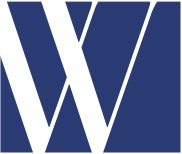 21
A Few Sobering Statistics…
According to the Bureau of Labor Statistics, in January 2010 only 28 percent of black men between the ages of 16 and 24 were working, compared with 43 percent of Hispanic men and 44 percent of white men in the same age category.

In 2007, 1 in every 8 black males in their twenties was in prison or jail as compared to 1 in 26 Latino males and 1 in 59 white males.

Today, more black men receive their GED in prison than graduate from college.
22
…and the most sobering!
More than 70 percent of African-American children who grow up in the poorest quarter of American neighborhoods remain in the poorest quarter of Americans neighborhoods as adults. 

Patrick Sharkey. 2008. "The Intergenerational Transmission of Context." American Journal of Sociology 113: 931-969.
23
How Neighborhoods Impact the Economic Opportunity of BMOC
Neighborhoods and the Black-White Mobility Gap, 	Pew, Patrick Sharkey (2009)
FINDINGS:          		(high poverty = 20% or higher)

For children with middle class family incomes, spending their childhood in a high-poverty neighborhood raises the chances of their moving down  the income ladder (i.e. being poorer than their parents) by 52 percent.

In other words, 1 out of 2 children with middle-class family incomes, but who live in poor neighborhoods as children, will be poorer than their parents as adults
24
How Neighborhoods Impact the Economic Opportunity of BMOC
Neighborhood poverty alone accounts for a greater portion of the black-white downward mobility gap than the effects of parental education, occupation, labor force participation, and a range of other family characteristics combined.

Black children who lived in neighborhoods that saw a decline in poverty of 10 percentage points in the 1980s had annual adult incomes almost $7,000 greater than those who grew up in neighborhoods where the poverty rate remained stable during that decade.
25
Incarceration Among Males of Color
Black males have a one-in-three chance of serving time in prison during their lifetime, and Latinos one in five, as compared with one in seventeen for white males (Pew Center on the States, 2008)

One in 87 working-aged white men is in prison or jail, compared with 1 in 36 Hispanic men and 1 in 12 African American men.
26
The Economic Consequences of Incarceration for Males of Color
Collateral Costs: Incarceration’s Effect on 		Economic Mobility, Pew, Bruce Western (2010)
FINDINGS:          		

By age 48, the typical former inmate will have earned $179,000 less than if he had never been incarcerated.

Serving time reduces hourly wages for men by approximately 11 percent, annual employment by 9 weeks and annual earnings by 40 percent.
27
BIG Conclusions
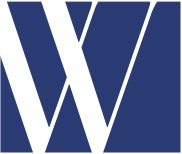 28
Big Conclusions
Children of color are highly exposed to neighborhoods of high poverty and disadvantage compared to white children, even if they have higher incomes.

Neighborhoods demonstrably impair child cognitive development, the effect is multi-generational and is related to trauma and chronically high stress levels.

Poor Neighborhoods are Mobility Traps: Even with a middle-class family income as a child, growing up in a poor neighborhood significantly increases the likelihood that an individual will be poorer than their parents as an adult
29
POLICY AND PROGRAM STRATEGIES: What Works?
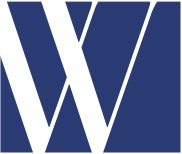 30
Policy and Program Strategies
Improve Early childhood Development
Chicago Child Parent Centers 
(source: Reynolds et al, 2007)

In existence in the Chicago public school system since 1967 ; has enrolled tens of thousand of black children
Engages parents as learners and collaborators
High school graduation rates were 32% higher for male program participants over control group
Incarceration rates were 27% lower than for control group
Depressive symptoms were 57% lower than for control group
31
[Speaker Notes: Early and sustained intervention to keep boys and young men of color on the pathway to success from early childhood through high school and beyond
 
Rather than pursuing interventions in isolation or focusing on a single stage of child and youth development, programs and policies should administer services as a linked progression of age-appropriate strategies from early childhood through high school and beyond.


In existence in the Chicago school system since 1967 and has enrolled tens of thousand of black students
Engages parents as learners and collaborators
High school graduation rates were 32% higher for male program participants over non-participants
Incarceration rates were 27% lower than for non-participants
Depressive symptoms were 57% lower than for non-participants]
Policy and Program Strategies
Reduce High School Dropouts for Boys of Color
Baltimore City Public Schools

Knocked on the doors of students who dropped out and encouraged them to return
Expanded middle and high school options so that more students have an easier middle-to-high school transition
Increased access to  advanced academic, alternative and accelerator programs
Reduced dropouts by 57 % over 3 years (2007-2010)
Black males account for 62% of the increase in high school graduates over the last 3 years
32
[Speaker Notes: Baltimore City Public Schools

Reduced dropouts by 57 % over 3 years (2007-2010)
Black males account for 62% of increased high school graduates over the last 3 years
Knocked on the doors of students who dropped out and encouraged them to return
Expanded middle and high school options so that more students have an easier middle-to-high school transition
Increased access to  advanced academic, alternative and accelerator programs]
Policy and Program Strategies
Eliminate “Zero Tolerance” in favor of  Trauma-Informed School-Based Approaches
Cognitive Behavioral Intervention for Trauma in Schools (CBITS) 			(Source: Ngo et al, 2008)

A skill-based intervention that was initially developed for ethnic minority and immigrant low-income youth in Los Angeles.
In individual and group settings, children learn skills in relaxation, challenging  upsetting thoughts, social problem solving, and processing traumatic memories and grief
Randomized control trials have demonstrated that youth who participate in CBITS show a significant reduction in post-traumatic stress (PTSD) and symptoms of depression in comparison to youth assigned to a control condition.
33
[Speaker Notes: Cognitive Behavioral Intervention for Trauma in Schools (CBITS) (Ngo et al, 2008)

A skill-based intervention that was initially developed for ethnic minority and immigrant low-income youth in Los Angeles.

In individual and group settings, children learn skills in relaxation, challenging  upsetting thoughts, social problem solving, and processing traumatic memories and grief

Randomized control trials have demonstrated that youth who participate in CBITS show a significant reduction in post-traumatic stress (PTSD) and symptoms of depression in comparison to youth assigned to a control condition.]
Policy and Program Strategies
Trauma-Informed Emergency Medical Care
Violence Intervention Program (VIP), University of Maryland				(Source: Cooper et al, 2008)

Victims  who were admitted to the  Baltimore Shock Trauma Center with violent injuries and were also on probation or parole, were randomly assigned social workers or a control group
Jointly devised service plan s involving patients and social workers included: substance abuse rehabilitation, employment training, educational services, conflict resolution, and family development 
Follow-up visits and check-ins after discharge
Compared to randomized control group, participants in the program were 3 times less likely to be arrested for a violent crime and 4 times less likely to be convicted for a violent crime following participation
34
[Speaker Notes: Violence Intervention Program (VIP), University of Maryland

Victims  who were admitted to the  Baltimore Shock Trauma Center with violent injuries and were also on probation or parole, were randomly assigned social workers or a control group
Jointly devised service plan s involving patients and social workers included: substance abuse rehabilitation, employment training, educational services, conflict resolution, and family development.
Follow-up visits and check-ins ensued after discharge
Compared to randomized control group, participants in the program were 3 times less likely to be arrested for a violent crime and 4 times less likely to be convicted for a violent crime following participation]
Policy and Program Strategies
Getting Ex-Offenders Employed
The Center for Employment Opportunities Program, New York City 												
												(Source: Zweig et al, 2010)

Transitional jobs program designed to help former prisoners increase longer-term employment and reduce recidivism

A random-assignment impact evaluation conducted by MDRC found that the program significantly reduced re-arrest and re-conviction for participants two years after assignment

The strongest reduction in recidivism were for former prisoner who were at highest statistical risk of recidivism (“the frequent fliers”)
35
[Speaker Notes: The Center for Employment Opportunities Program, New York City 				(Zweig et al, 2010)

Transitional jobs program designed to help former prisoners increase longer-term employment and reduce recidivism

A random-assignment impact evaluation conducted by MDRC found that the program significantly reduced re-arrest and re-conviction for participants two years after assignment

The strongest reduction in recidivism were for former prisoner who were at highest statistical risk of recidivism (“the frequent fliers”)]
Changing Places: How Communities Will Improve the Health of BMOC
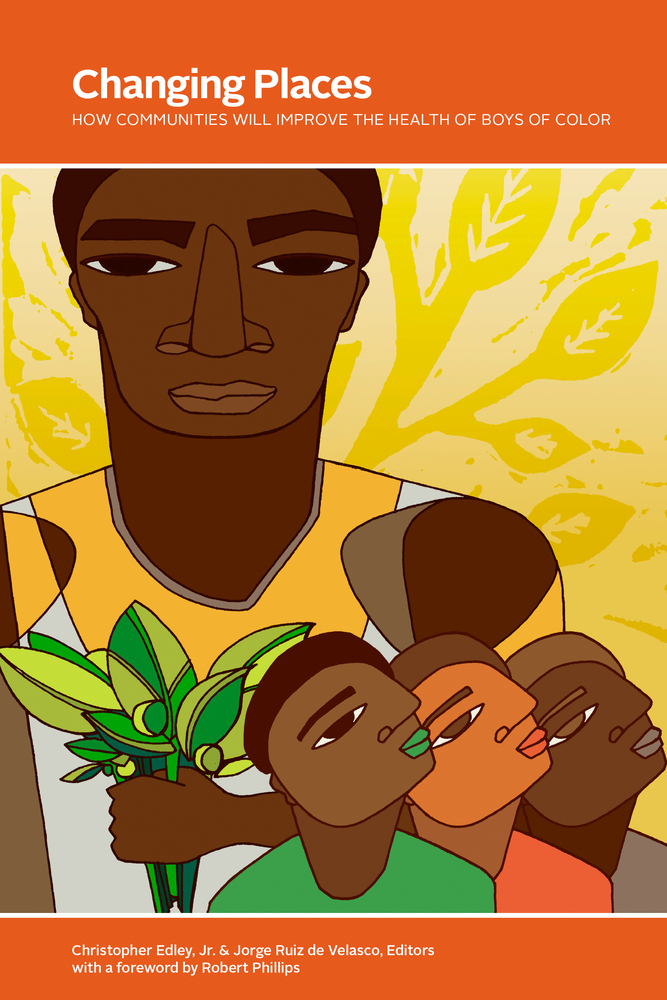 Published by the Warren Institute and the California Endowment

Features 19 chapters with research and analysis on program/policy strategies for improving the lives of BMOC

Available for free download at:

www.boysandmenofcolor.org
36